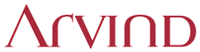 Rewards and Recognition | Arvind Applause Program
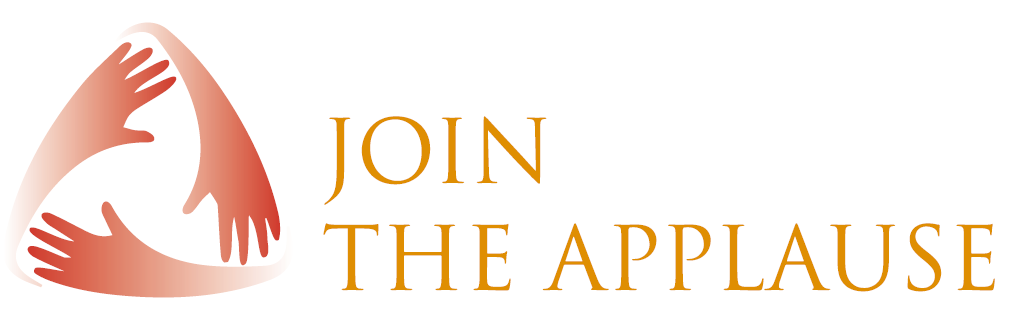 1
The Agenda
Arvind Applause Program - An overview
Corporate Rewards Summary 
Launched Award categories :
Instant Recognition Awards
Value Awards
Long Service Awards
Spotlight Awards
Retail Awards
Reward payout
Arvind Applause Program
Reinforce organization’s culture and values
FORMAL
REGULAR & IMMEDIATE
INFORMAL
Attract, retain and motivate employees
What is Recognition
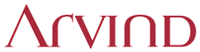 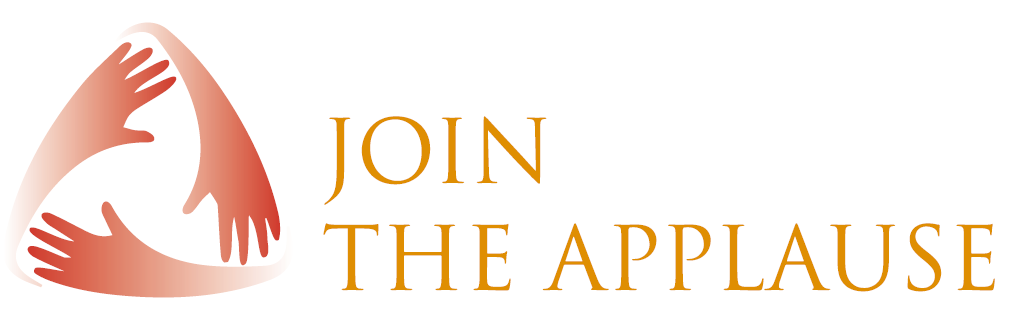 Reinforce performance and behaviors outputs
Consistent
Specific
External Competitiveness
Arvind Applause Program
Long Service Awards
Sincere
Retail Awards
Value Awards
Instant Recognition 
Spotlight Awards
Value Award | Sr. Manager & below
The Values Awards have been designed to reward and recognize individuals who live the organization’s mission and are role models exemplifying the Core Values. This award is incorporated to honour the achievements of the employees who really do live the values and go above and beyond their business role.

Value Award - Service 
Value Award - Innovation 
Value Award - Living the Brand
Value Award - Collaborate 
Value Award - Care
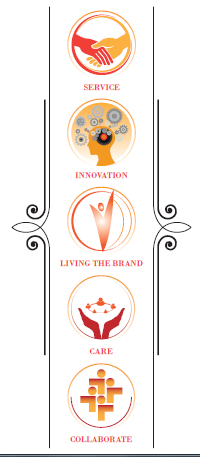 Achievement Narrative: 
Provide the description as to how the nominee has gone above and beyond the call of his duty and has demonstrated the respective value (word limit - 350 words).
Long Service Award | All Employees
The Long Service Awards are to recognise and demonstrate the appreciation of loyalty and commitment of long serving employees who have completed 7; 10; 15 years of continuous service.

The purpose of this reward is to acknowledge the contribution of the employees who have dedicated themselves to the service of the organization.
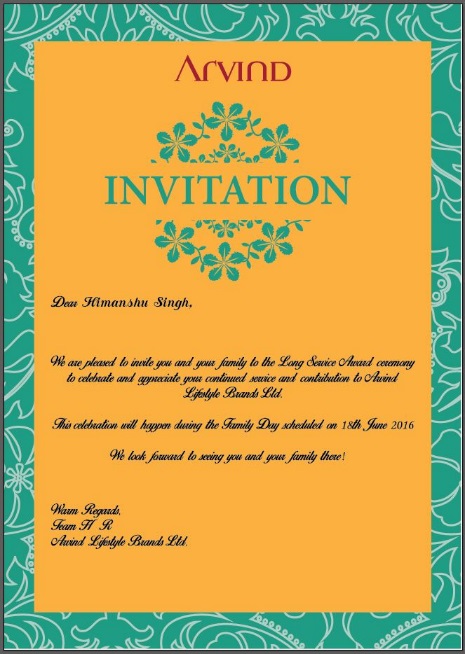 Instant Recognition Award | All Employees
This award has been constituted to instantly recognize and appreciate any employee for any form of support/help extended within or outside purview of work. This platform could be used to appreciate some gesture or a behaviour of an employee. 

This kind of recognition truly makes the link between the recognition received and the behaviour exhibited. This gives everyone the tools and the push they need to highlight behaviours that lead to achievement.

Types of recognition categorised below:
You Rock!
Well Done!
Thankyou!

The recognition cards can be given via Peer to Peer, Top – Down or Bottom – Up.

Instant Recognition card boxes will be placed on every floor for ready use.
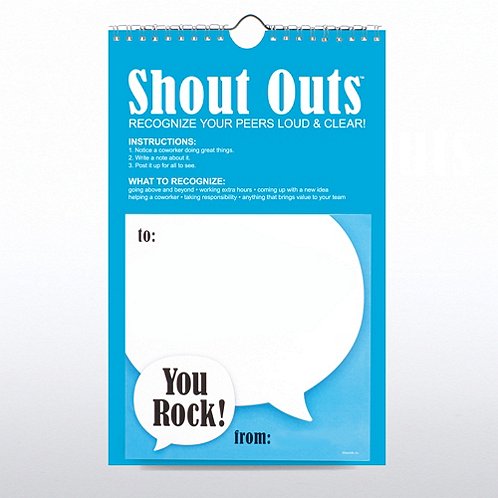 Spotlight Award | Manager and Below
Spot Light Awards are designed to recognize special contributions, as they occur, for a specific project or task. These Awards are generally for a special contribution accomplished over a relatively short time period. A Spot Light Award lets employees know that someone has observed and would like to recognise their noteworthy contribution. The award will be through the recently launched Vantage Points which can be redeemed at various offline and online stores.
Retail Awards| All Retail & Regional
Retail Awards are The Retail Awards is aimed to honor exceptional work done by the Retail staff, demonstrating a behaviour and commitment to deliver excellence in the retail environment. The overall performance is characterized by epitome of excellent workmanship, seamless passion, unmatched energy and professional integrity.
These are annual awards that are run across all regions & brands.
All Individual awards are given in the form of Vantage Circle points and
Team Lunch/Dinner for Team awards
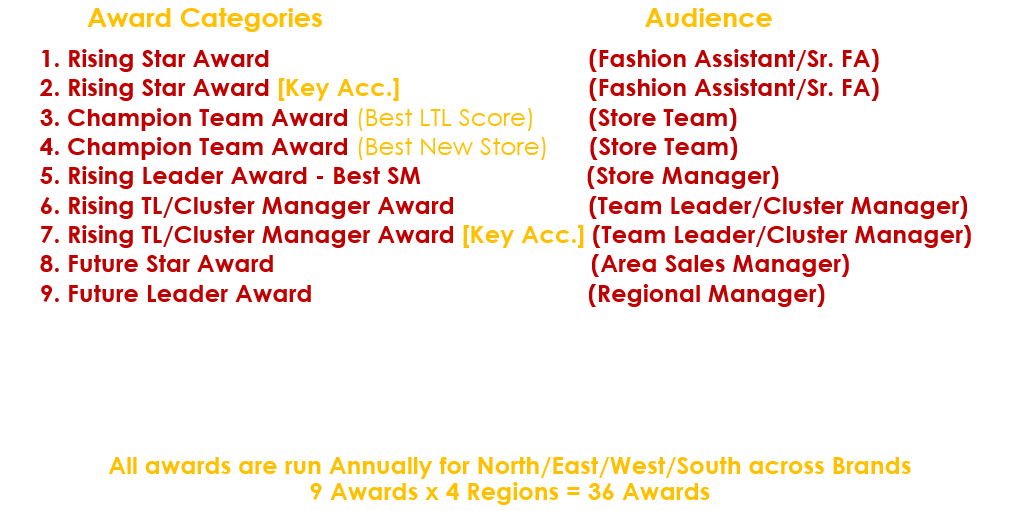 Reward Payouts
To bring the Arvind Applause to life, we had integrated it into a Digital Platform in Partnership with Vantage Circle.
 
The platform recognizes employees through ‘Vantage Reward Points’ under various reward categories. Employees can go ahead and redeem these earned points through the purchase of various lifestyle categories like electronics, home, apparel, travel, health & food partners.
 
In addition to this, the platform also offers an opportunity for employees to benefit from exclusive online deals, quizzes, surveys etc.
 
Remember, 1 Vantage Point = 1 Rupee 
 
Mentioned below is a simple & easy 5-step registration & login process:
 (Mobile App version is available on both Android and IOS versions)
Points once given, expires within 1 year